ماذا تشاهد في هذه الصورة 
 أكتب ما تشاهده..
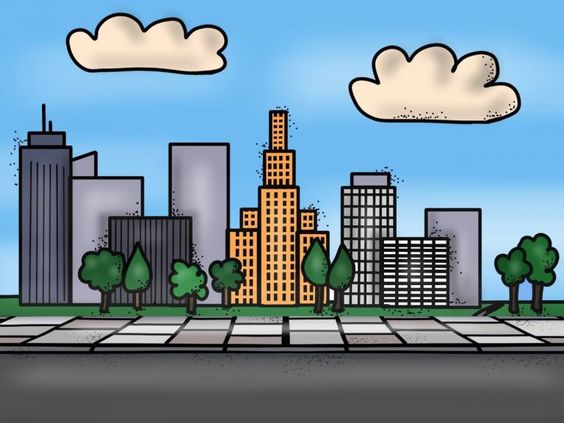 1- ........................................

2 - ........................................

3 - ........................................

4 -........................................
إقـرأ لي هذه الكلمات
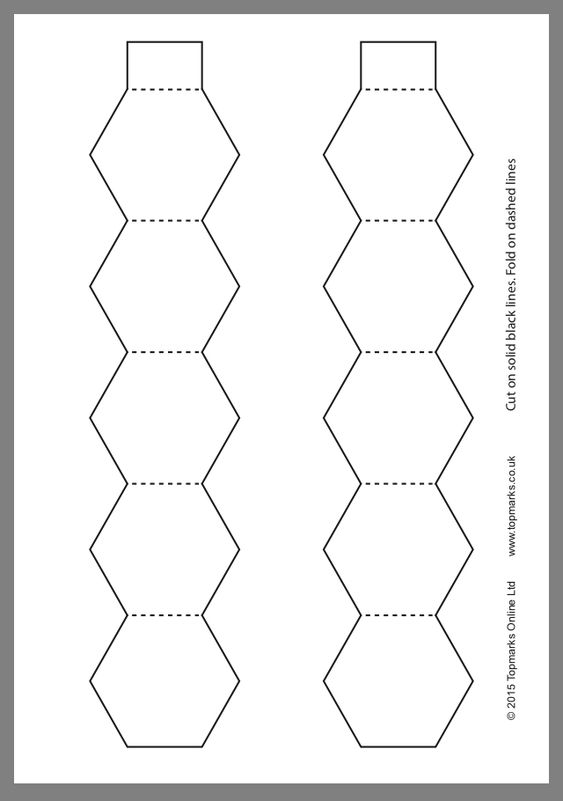 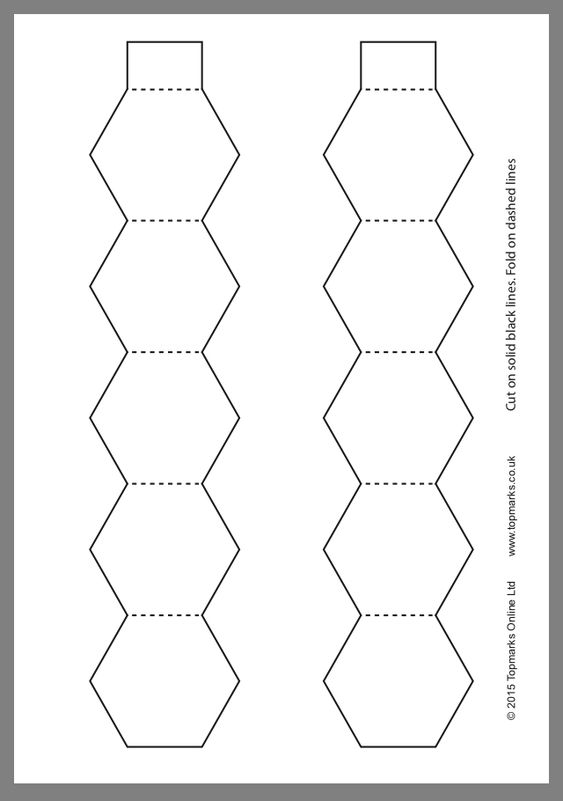 أزرق
لـونـهـا
سـمـاء
هـذه
أرى
طـويـل
شــارع
أنـــا